С 8 МАРТА!!!
8 Марта-Праздник мам!


                              Презентацию подготовила
                              учитель нач. классов
                                     Балаева Х.В.
.    8 марта с первого числа
Начинается весна
Мамин день 8 Марта
Отмечает вся страна!
И хотя стоят морозы,
И сугробы за окном.
Но пушистые мимозы 
Продают уже кругом.
Мамы всех народов мира
От войны детей хранят!
Вот какие наши мамы!
Мы всегда гордимся вами
Умными , спокойными,
Будем вас достойными!
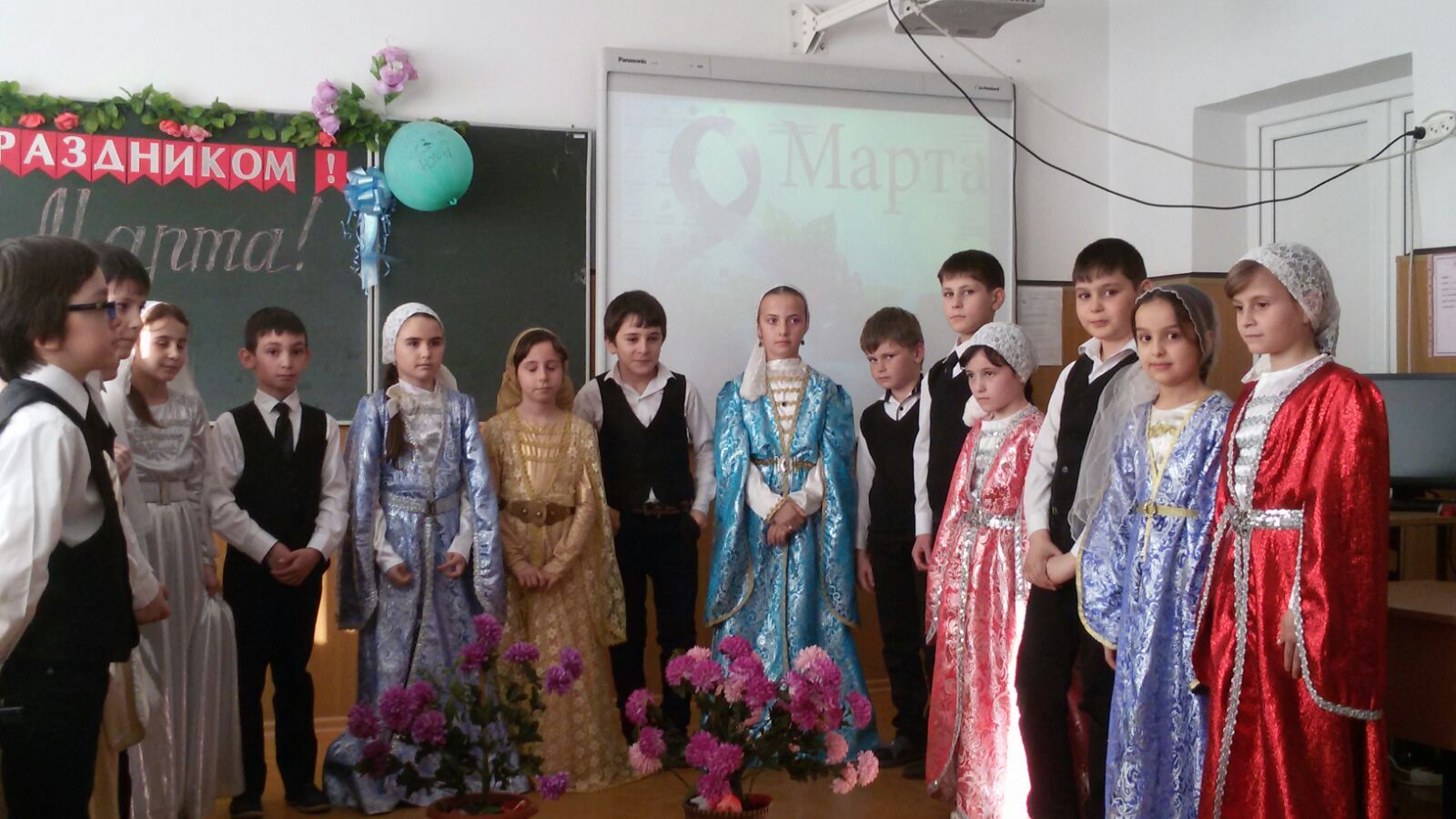 Журчат ручьи, слепят лучиИ тает лед, и сердце тает.И даже пень в весенний деньБерезкой снова стать мечтает.Веселый шмель гудит весеннюю тревогу.Кричат задорные веселые скворцы.Кричат скворцы во все концы:"Весна идет! Весне дорогу!»
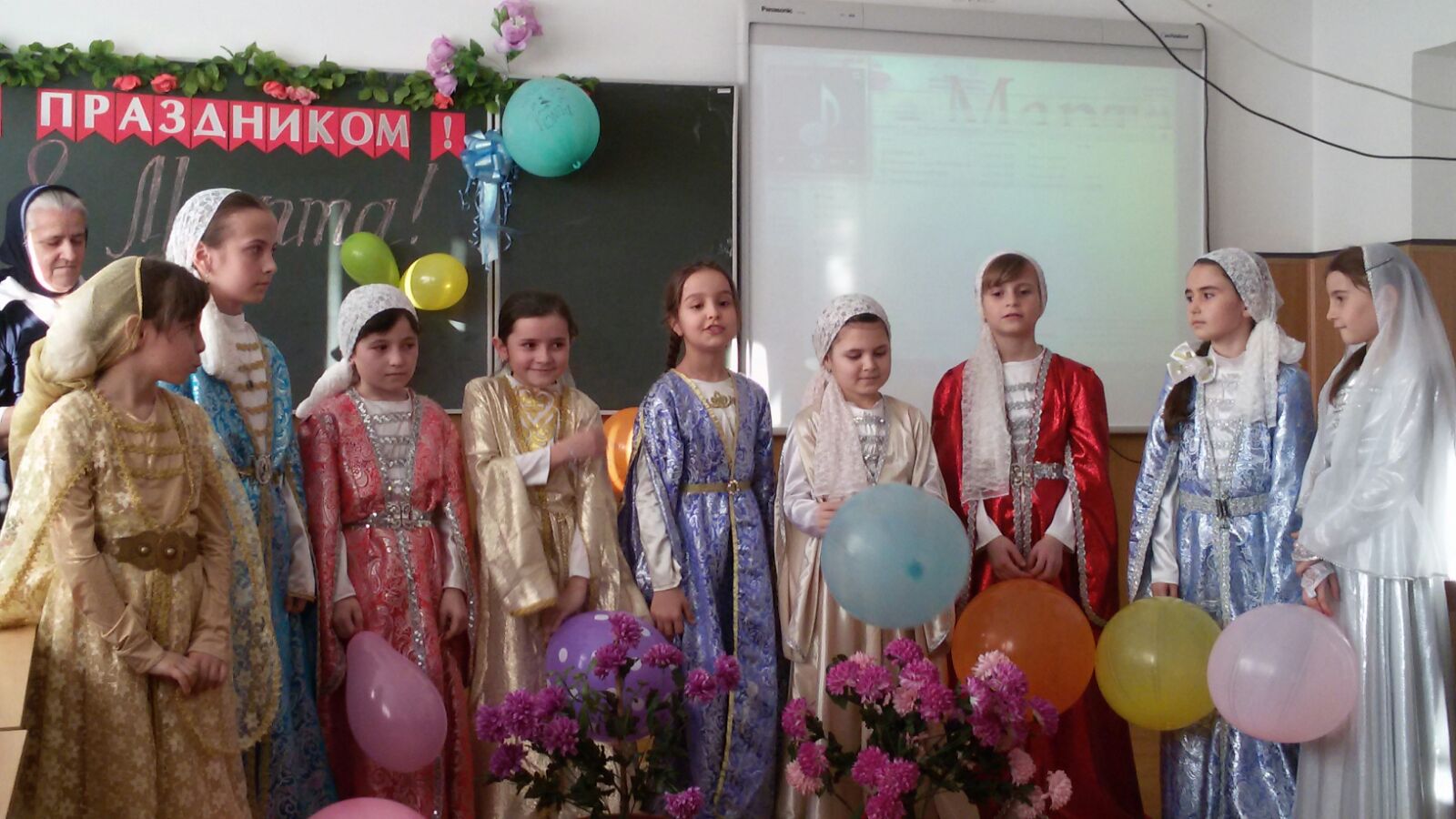 Капли радужного света,
Брызги солнечного лета,
Мы несем сегодня в дом.
Дарим бабушке и маме.
Поздравляем с Женским днем!
День весенний , не морозный,
День веселый и мимозный-
Это мамин день!
День безоблачный ,не снежный ,
День взволнованный и нежный…
Это мамин день!
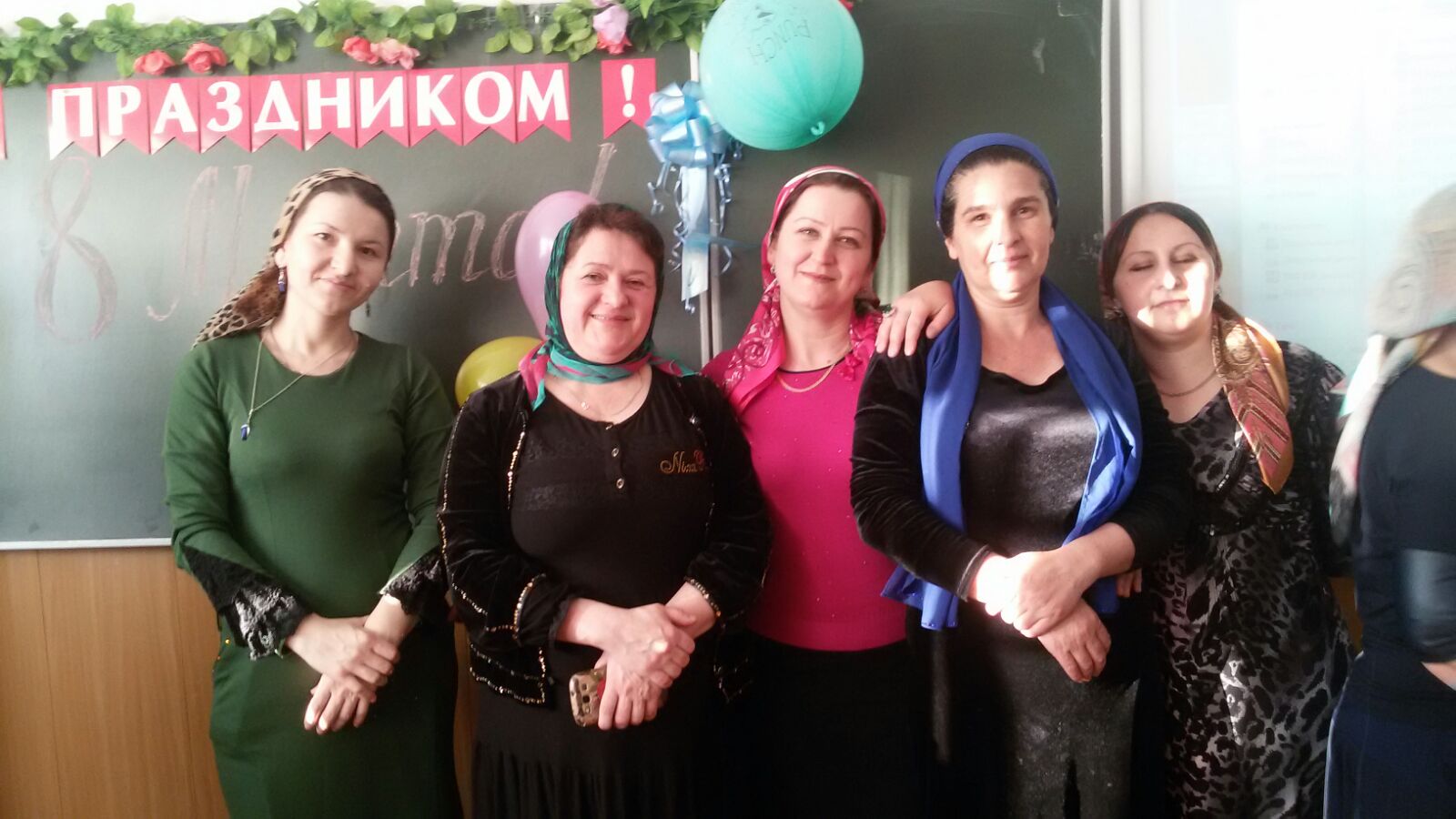 Наш дружный класс поздравить рад
Всех мам на всей планете.
Спасибо маме говорят
И взрослые и дети!
Спасибо любимые женщины вам
И вашим умелым рукам,
Они золотые, как солнце всегда.
Нам маминых рук не забыть никогда!
Пусть мамины славятся всюду дела,
Трудящимся женщинам честь и хвала!
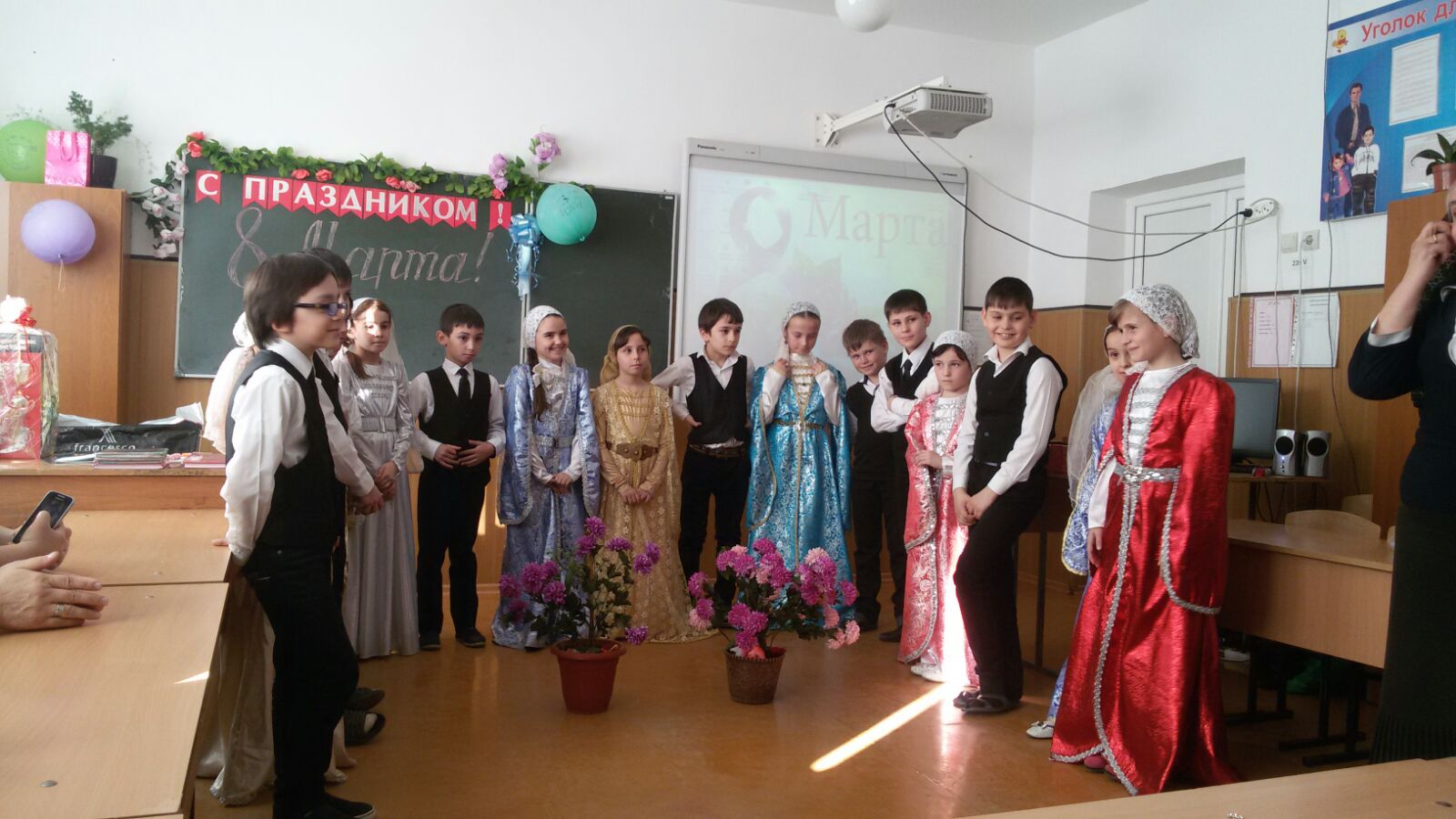 Я вам загадаю загадку,
А вы отгадайте её!
Кто ставит на пятке заплатку,
Кто гладит и чинит бельё?
Кто дом поутру прибирает,
Разводит большой самовар?
Чьи волосы снега белее,
А руки желты и сухи,
Кого я люблю и жалею,
О ком прочитала стихи?
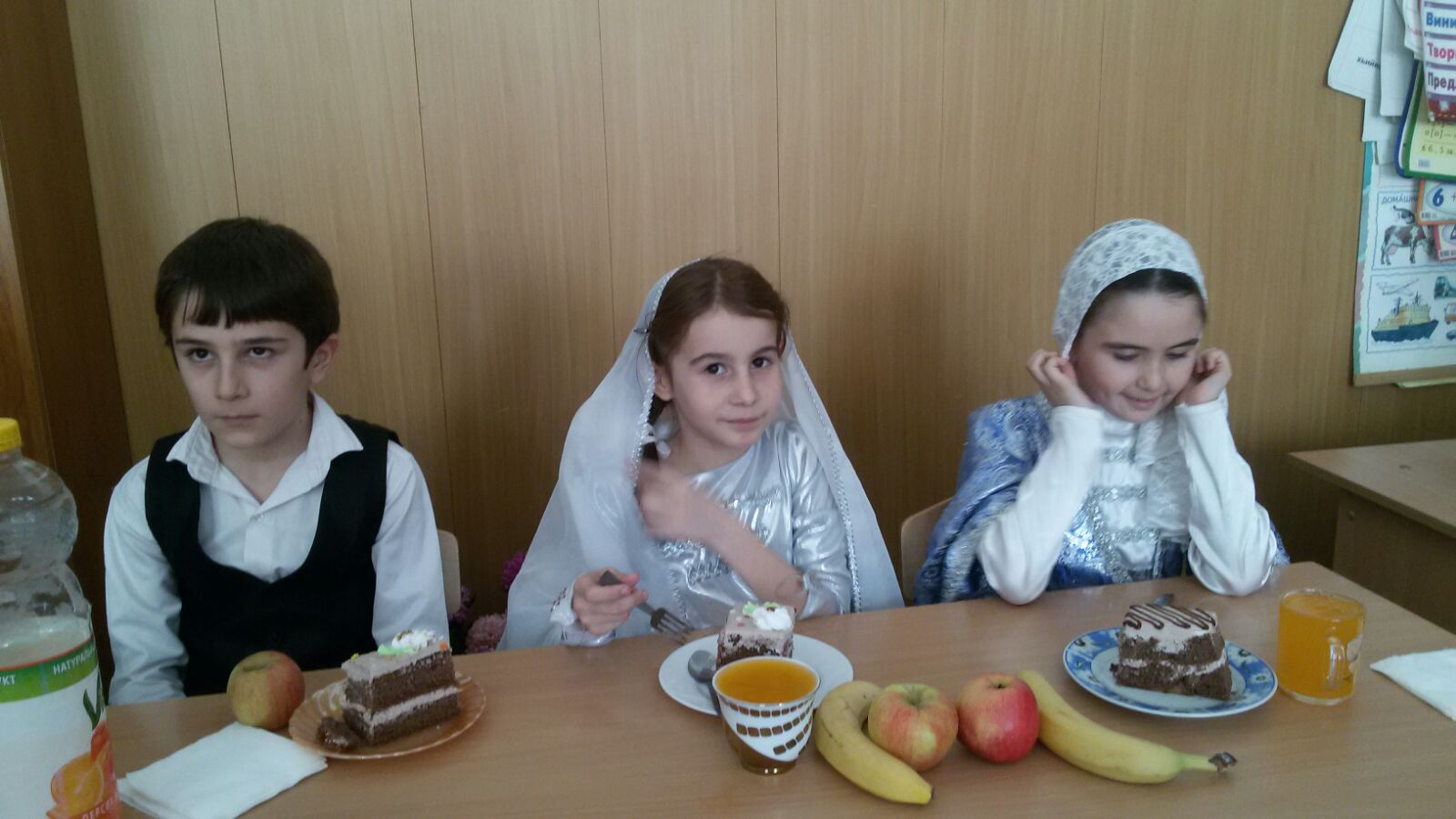 Поздравляем с женским днем 8 Марта
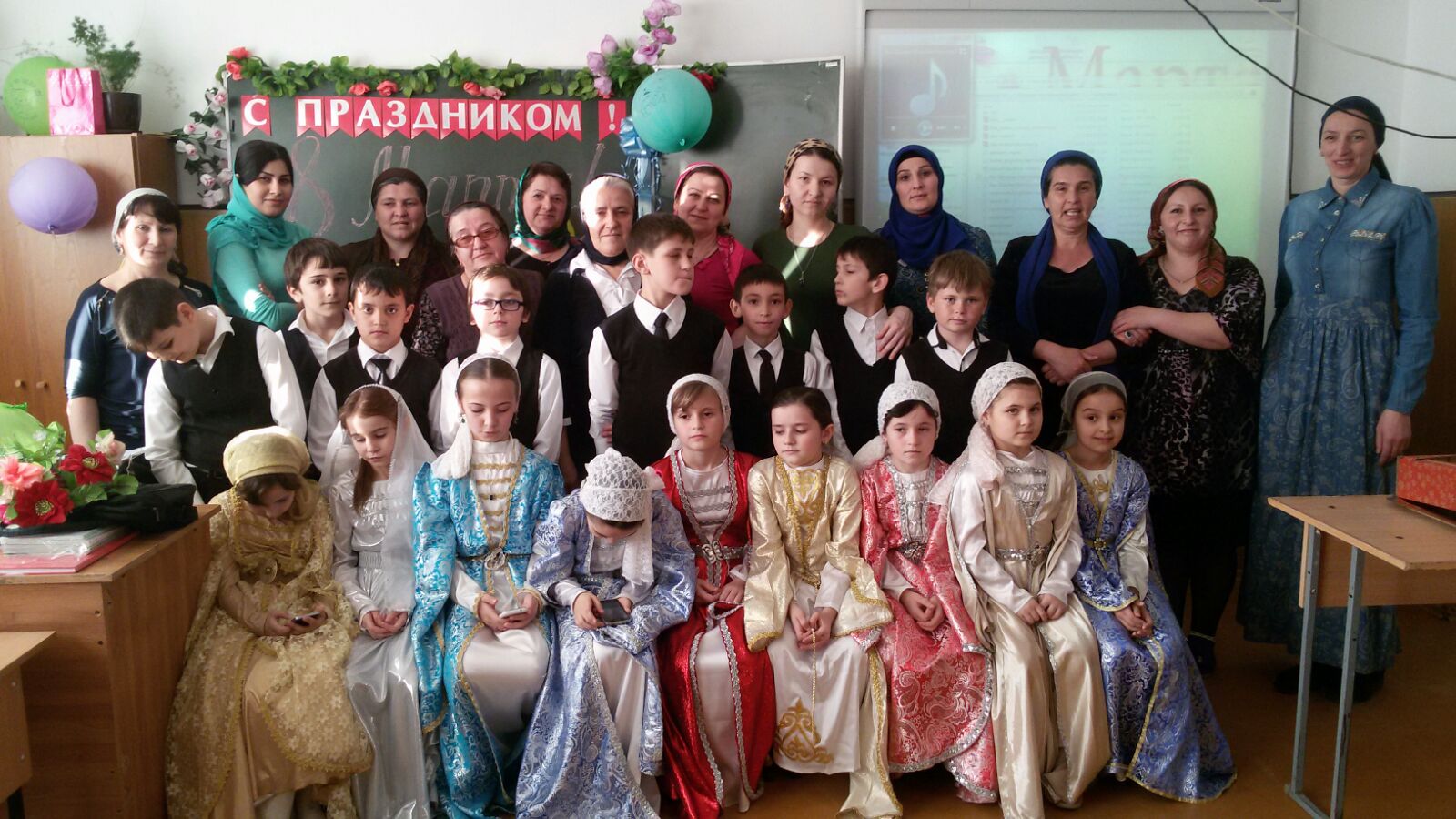 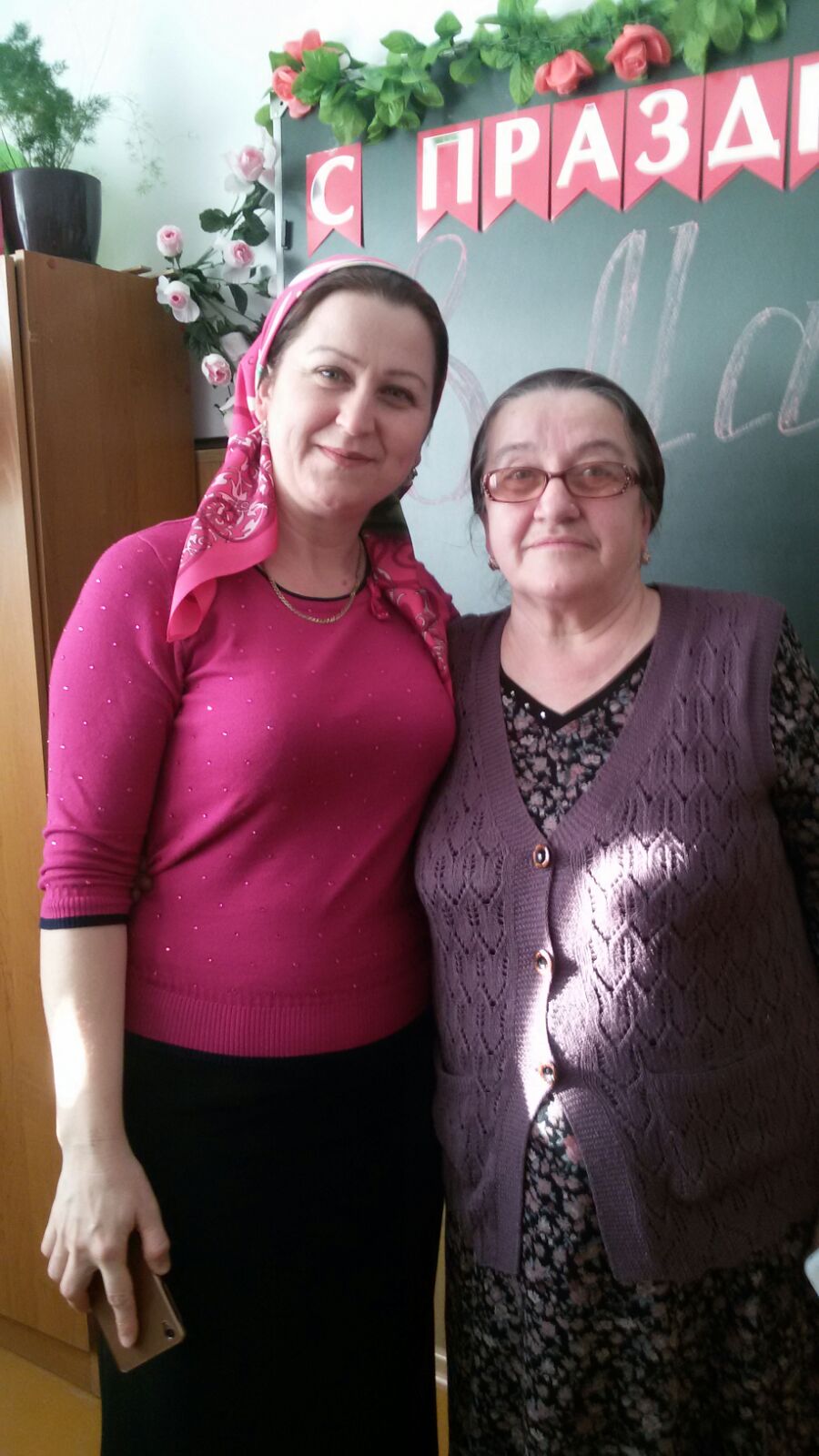 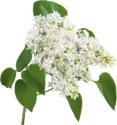 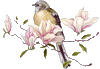 8 Марта – день              торжественный        День радости и красоты.    На всей земле он дарит женщинам           Свои улыбки и цветы!
   Не тревожно маме на работе,
   Веселы ребячьи голоса.
   Ведь всегда следят за малышами
Добрые усталые глаза.
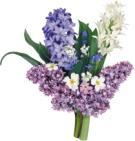 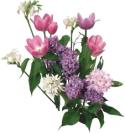 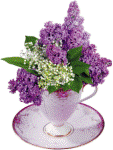 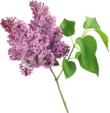